Hernie discale
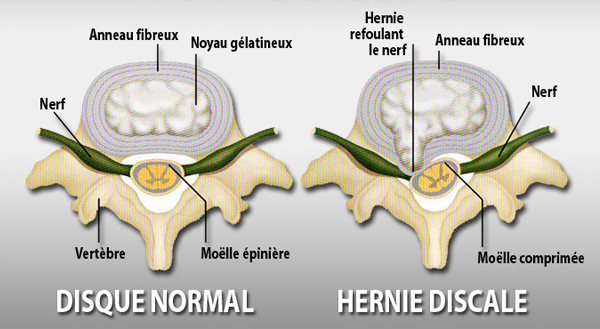 1.
Définition
2.
Facteurs de risque
Déplacement d’une partie d’un disque intervertébral et de son noyau hors de leur emplacement normal entre deux vertèbres. 
Peut se produire à n’importe quel niveau. (surtout C5-C6,L4-L5)
Efforts répétitifs 
Chute ou accident 
Obésité 
Problèmes posturaux 
L’âge 
Relâchement des muscles de soutien (abdominaux)
3.
Manifestations
4.
Soins d’assistance
1. Douleur irradiante
Qui augmente: 
Toux et éternuement 
La pression 
Le mouvement de flexion 
Le redressement 
L’effort 
2. Trouble de sensibilité
3. Spasmes musculaires 
4. Impotence fonctionnelle
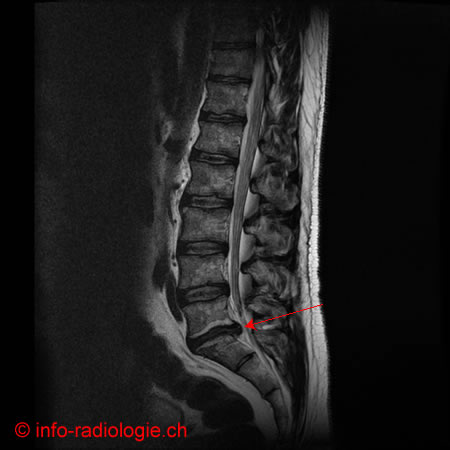 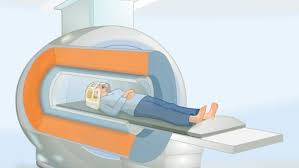 IRM
5.
Complications
Atrophie musculaire
Impotence fonctionnelle 
Sciatique récidivante 
Dlr constante 
Déficits neurologiques (incontinence)
               = Discoïdectomie
Yan Ouimet-Grill,2017/ compétence 7
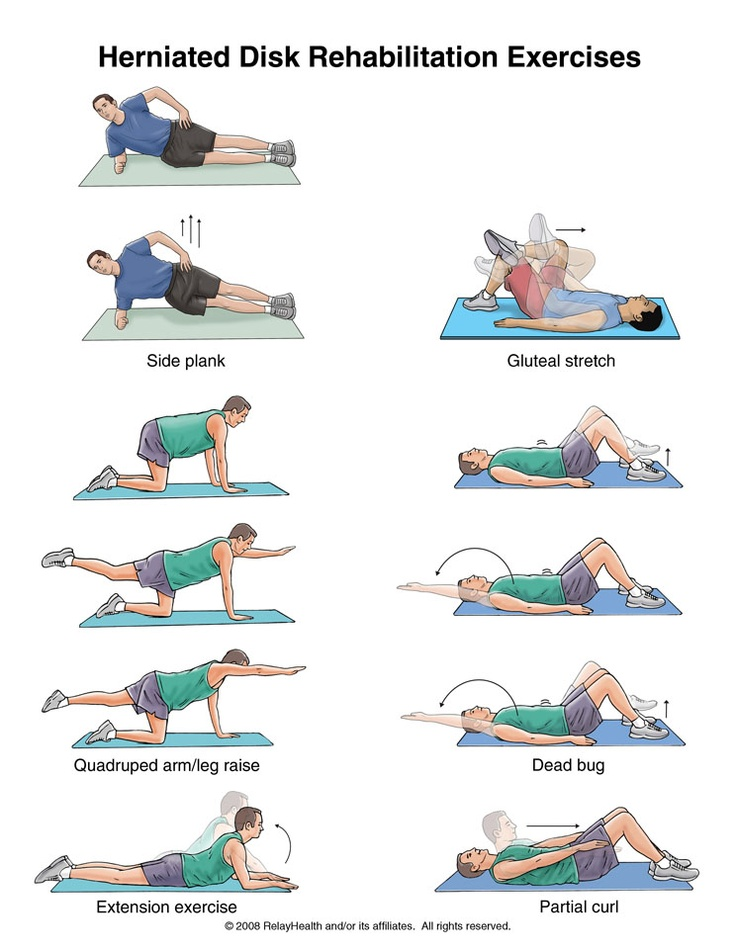 6.
Prévention
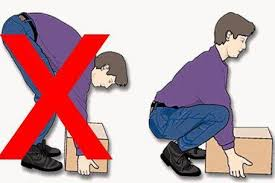 Fléchir les genoux et garder le dos droit pour ramasser des objets par terre 
Exercices de renforcement des abdominaux 
Matelas ferme 
Maintenir une bonne posture  
Chaussures adéquates et  confortables 
Bonne habitude alimentaire 
Éviter la surcharge pondérale
7.
Soins postdiscoïdectomie
Surveiller la sensibilité et la motricité des membres 
Évaluer la douleur 
Surveiller l’apparition de sensibilité anormale
Surveiller le pansement 
Lors des déplacements tourner la personne en bloc le temps prescrit 
Administrer les analgésiques
Yan Ouimet-Grill,2017/ compétence 7
Hernie discale
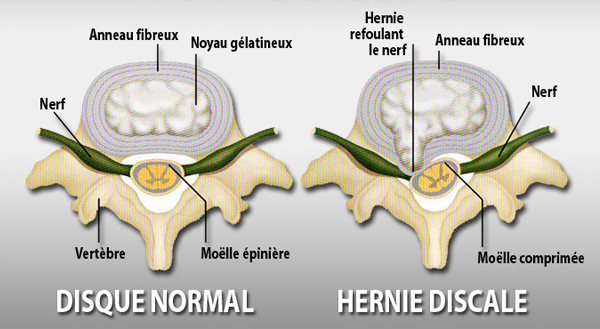 1.
Définition
2.
Facteurs de risque
_________________d’une partie _______________________ et de son ____________ hors de leur emplacement normal entre deux vertèbres. 
Peut se produire à n’importe quel niveau. (surtout C5-C6,L4-L5)
Efforts répétitifs 
Chute ou accident 
________________
Problèmes posturaux 
________________
Relâchement des muscles de soutien (abdominaux)
3.
Manifestations
4.
Soins d’assistance
1. ___________________
Qui augmente: 
______________________
______________________
______________________
______________________
______________________
2. _____________________
3. _____________________
4. Impotence fonctionnelle
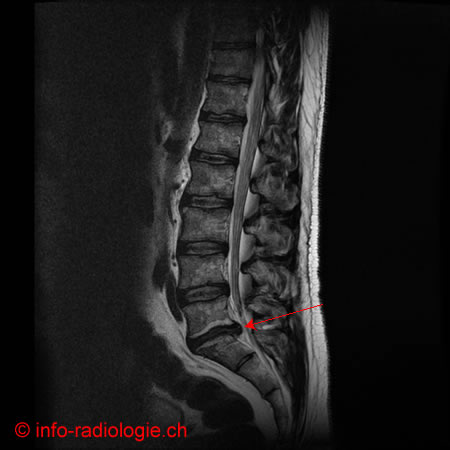 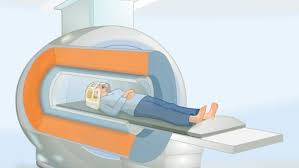 IRM
5.
Complications
Atrophie musculaire
Impotence fonctionnelle 
Sciatique récidivante 
Dlr constante 
Déficits neurologiques (incontinence)
               = ____________________
Yan Ouimet-Grill,2017/ compétence 7
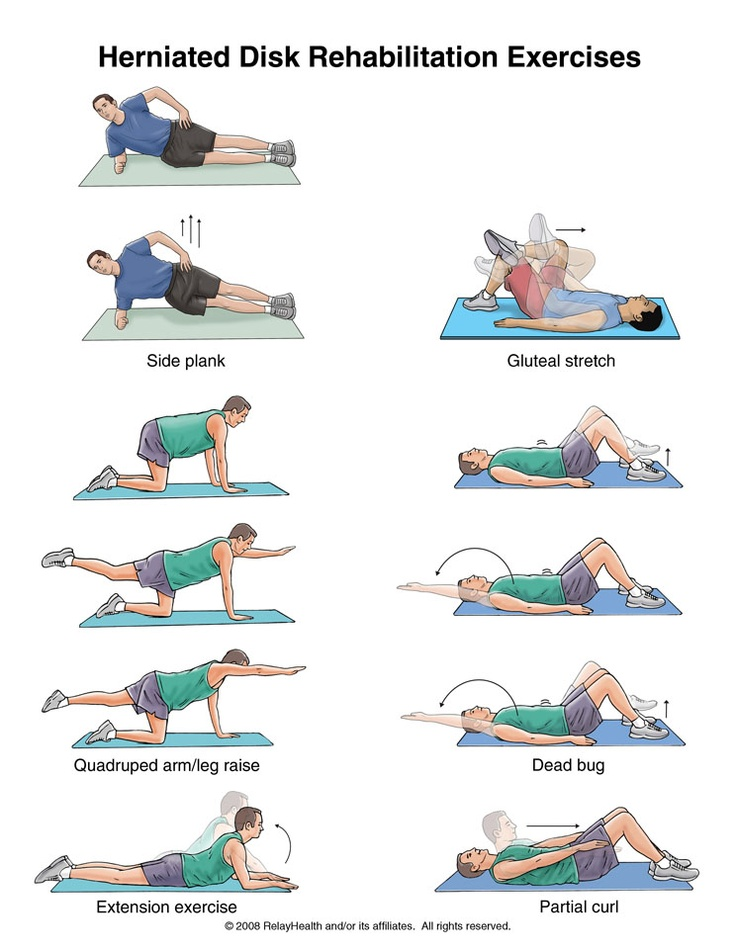 6.
Prévention
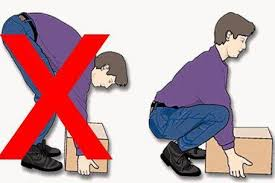 ____________________________pour ramasser des objets par terre 
_______________________________________
Matelas ferme 
_______________________________
Chaussures adéquates et  confortables 
Bonne habitude alimentaire 
Éviter la surcharge pondérale
7.
Soins postdiscoïdectomie
_________________________________
Évaluer la douleur 
Surveiller l’apparition de sensibilité anormale
Surveiller le pansement 
__________________________________________________________________________________
Administrer les analgésiques
Yan Ouimet-Grill,2017/ compétence 7